The UNC Strategic Plan:Higher Expectations
UNC Charlotte Performance Agreement 
Faculty Council
March 15, 2018
Performance Metrics: Five Year Goals and Interim Targets
Prioritize
Research productivity (Revenue from R&D sponsored programs and licensing income)*
Low-income completions (Pell recipients)*
Five-Year graduation rates (any institution)*
Critical workforces:  Educators, STEM Completions, Health Science Completions*
Undergraduate degree efficiency (Degrees/100 FTE)
Improve
Low-income enrollments*
Rural completions (Tier 1 and 2 Counties)*
URM achievement gaps in undergraduate degree efficiency
Sustain
Rural enrollments*
* Targets are stretch goals
Target Development
System-wide target set
In-state enrollment projections by campus
Baseline growth rate projected forward
Review system outcome
Increased campus targets
Example: Low Income Enrollment
Instate enrollments projections for 2016-17 and 2017-18
Anticipated annual growth rate 
2015: 8,559 Pell students
System target distributed
Assignment: 1,497 additional Pell students in fall 2021
Predicted
Target
Year
Predicted
Year
Year
Areas of Distinction: Five Year Targets
Community Engagement
Seek national awards from APLU, Campus Compact and others
Maintain leadership in K-12 licensure
Maintain prominence in graduate education and research in Special Education
Strengthen health and human services by achieving accreditation for a School of Public Health
Increase extramural research support in health by 5% annually
Data Science
Expand programming to add undergraduate and doctoral degrees
Increase graduates from existing programs by 50%
Increase grant and contract expenditures by >$500K/year
Increase participation in executive education to 250 participants/year
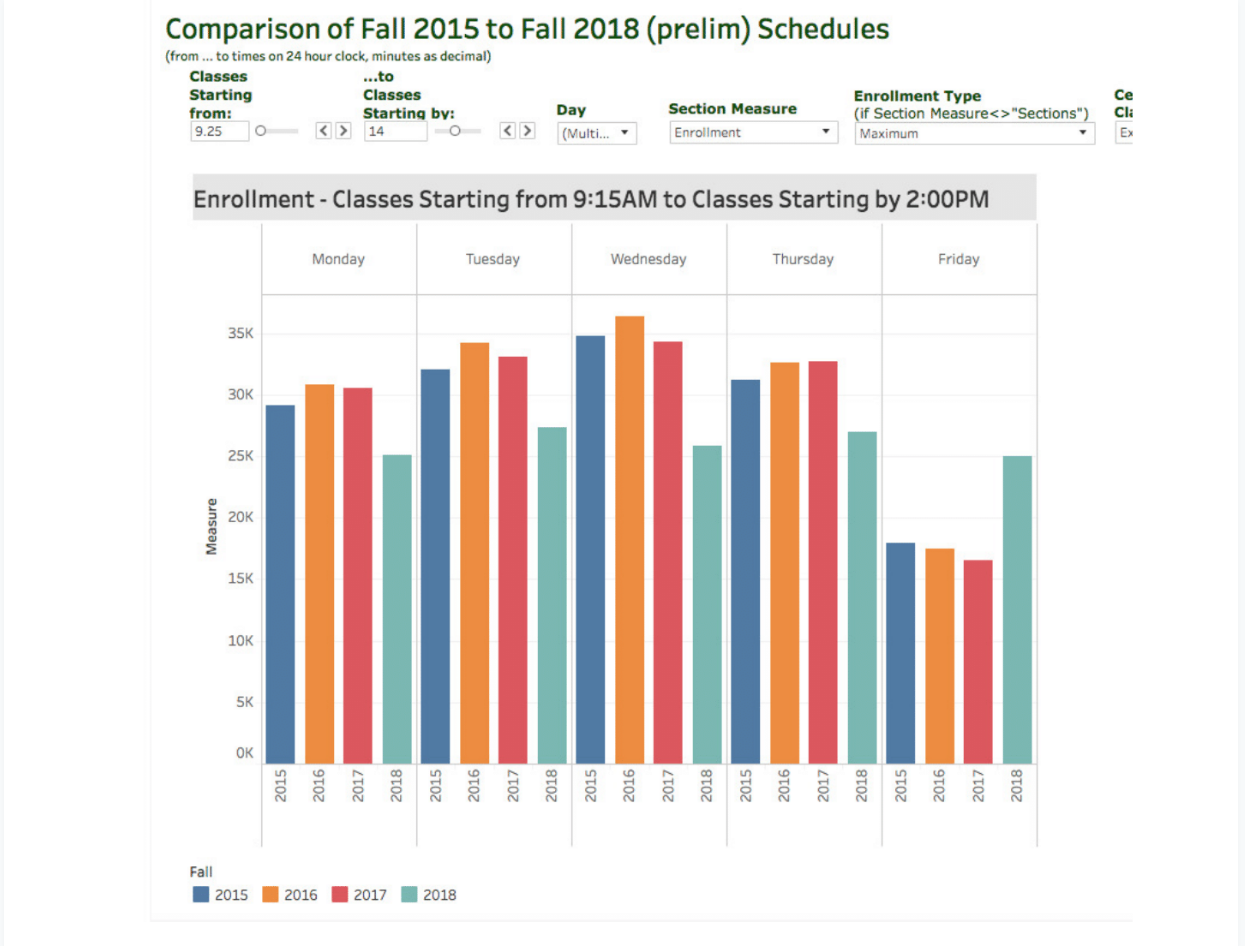